Understanding the Science of Climate Change
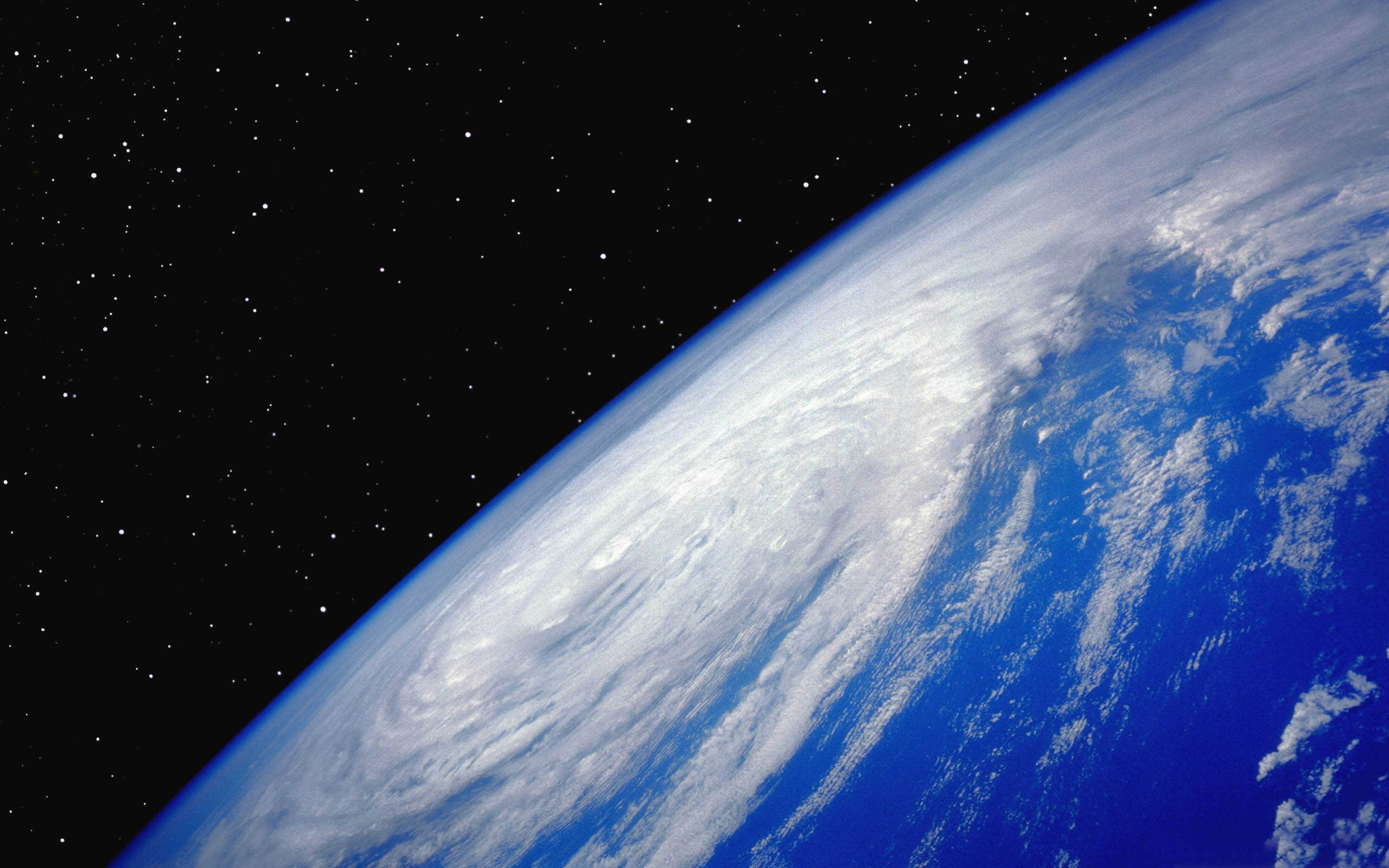 Susquehanna University 
January 9, 2015
http://wallpapersus.com/hurricane-from-space/
Key Concepts
Energy Balance    Energy In versus Energy Out
Greenhouse Gases  Affect Balance
Evidence of Energy Imbalance
Ocean
Atmosphere
Land and Sea Ice
Sea Level
How Does Earth Gain and Lose Heat?
Earth exists in near-perfect vacuum, a near-perfect insulator
Energy is gained and lost ONLY by radiation
Earth gains energy by absorption of radiation from the sun
Earth releases energy by emission of thermal radiation from Earth
Top of Atmosphere (TOA) Energy Balance
Solar Irradiation (short wave)
Earth Thermal Radiation (long wave)
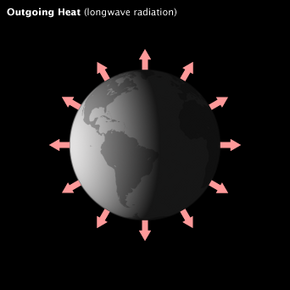 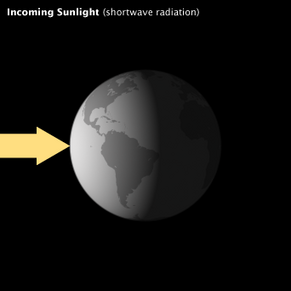 TSI
OLR
http://www.eoearth.org/article/Energy_balance_of_Earth
Comparison of TSI and OLR
Outgoing Longwave Radiation (OLR) from Earth
(Increases as temperature of Earth increases)
Total Solar Irradiance (TSI) from Sun
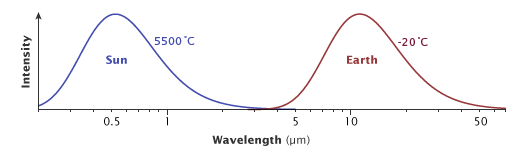 Intensity
Wavelength, micrometers
http://www.eoearth.org/article/Energy_balance_of_Earth
Fates of TSI
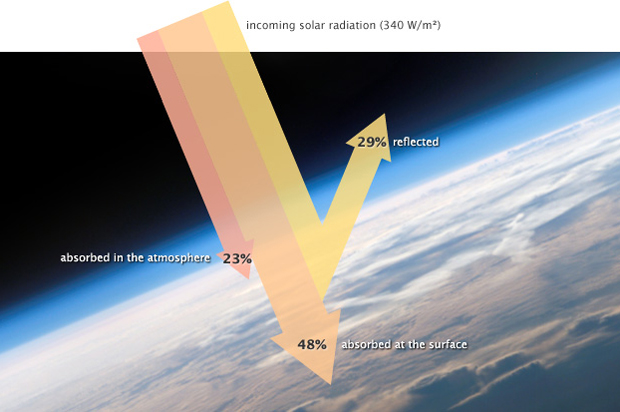 Reflected (Albedo):  Ice, Snow, Desert Sand, Clouds, Aerosols
Absorbed in Atmosphere:  Water vapor, Ozone, Dust, Clouds
Absorbed at Surface:  Oceans, Forests, Fields, etc.
http://www.eoearth.org/article/Energy_balance_of_Earth
Top of Atmosphere (TOA)SatellitesMeasure TSI and OLR
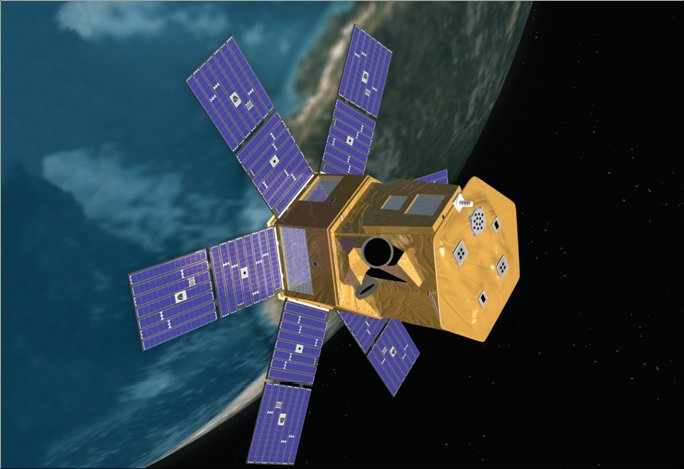 1.  NASA’s Solar Radiation and Climate Experiment (SORCE) Measures TSI
2.  NASA CERES Project Measures OLR and Reflected TSI from Earth
http://en.wikipedia.org/wiki/File:Nimbus_rendering.jpg
SORCE TSI Measurements
http://lasp.colorado.edu/sorce/data/tsi_data.htm
Greenhouse Gases (GHG)
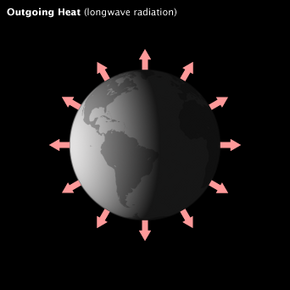 Earth Thermal Radiation
Certain trace gases in atmosphere, water vapor, and clouds can absorb OLR and reduce the amount of heat leaving Earth
Key GHG are CO2, CH4, O3, and N2O
Composition of Atmosphere (Dry) on Earth
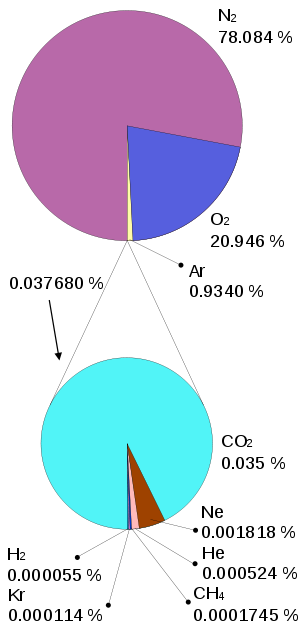 99.96% of dry atmosphere is transparent to OLR
Greenhouse Gases:  CO2 (0.0395%),     CH4 (.00018%), O3 (<0.00001%), and Water (0.4 %)
Effect of GHG on Cooling by OLR
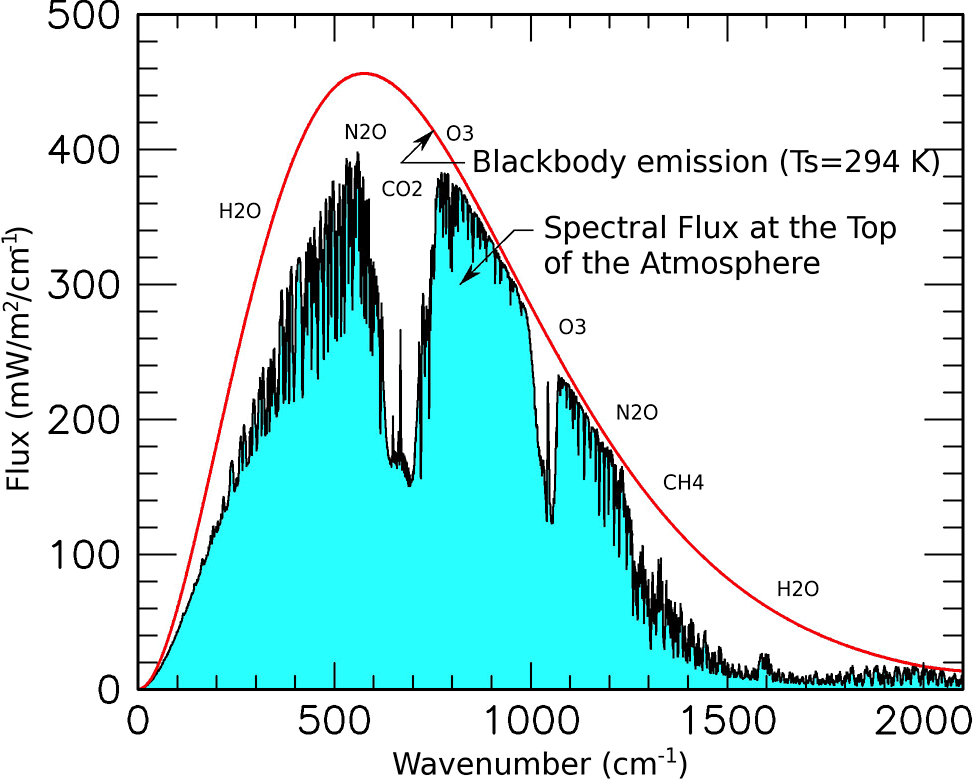 No GHG in Atmosphere
GHG Present  in Atmosphere
www.giss.nasa.gov
Increasing Atmospheric CO2
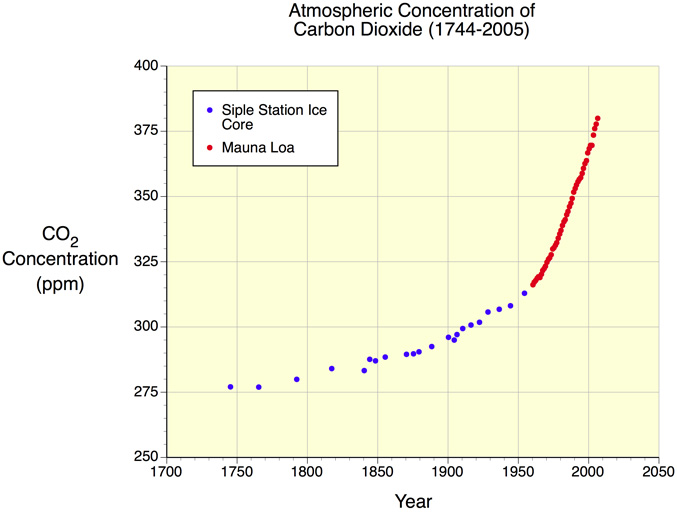 CO2 Results from Burning Fossil Fuels, Cement Production, and Deforestation
CO2, ppm
http://www.eoearth.org/article/Greenhouse_gas?topic=60586
Increasing CH4 in the Atmosphere
CH4 Results from Agriculture, Fossil Fuel Extraction, Release From Methane Clathrates in the Tundra and Arctic
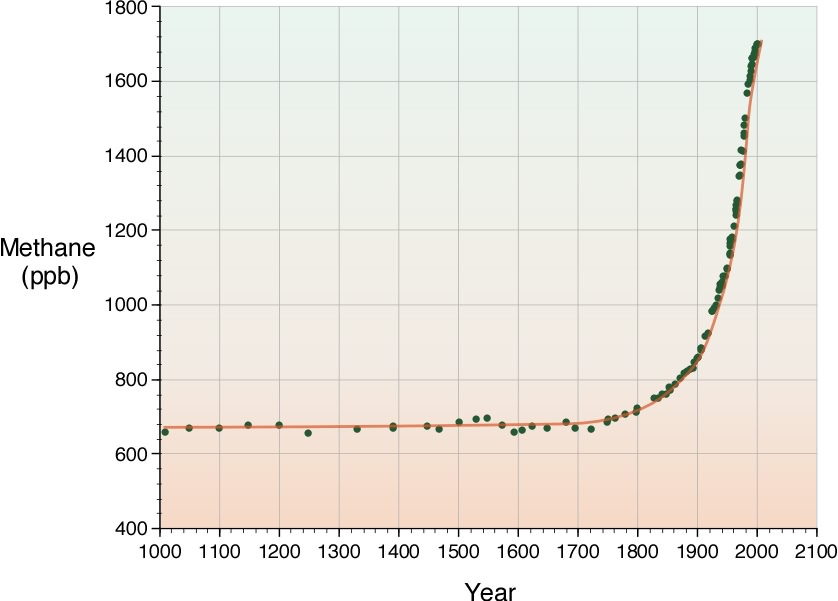 http://www.eoearth.org/files/145501_145600/145558/methane_eoe_atmosphere.jpg
If OLR Decreases
An Imbalance Results in Which Energy Out < Energy In
Atmosphere, Oceans, and Land Will Warm
Ice Will Melt
Oceans Will Rise
Where Does Excess Heat Go?
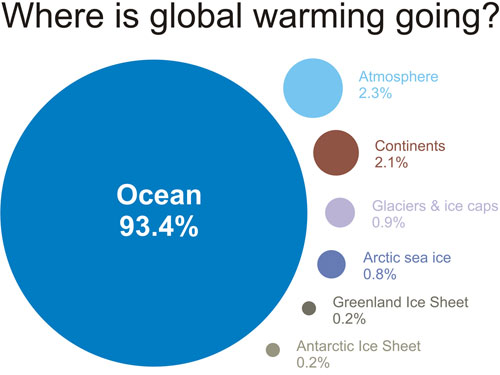 http://www.skepticalscience.com/graphics.php?g=12
Measuring Ocean Heat Content (OHC) Worldwide
ARGO System for Ocean Temperatures
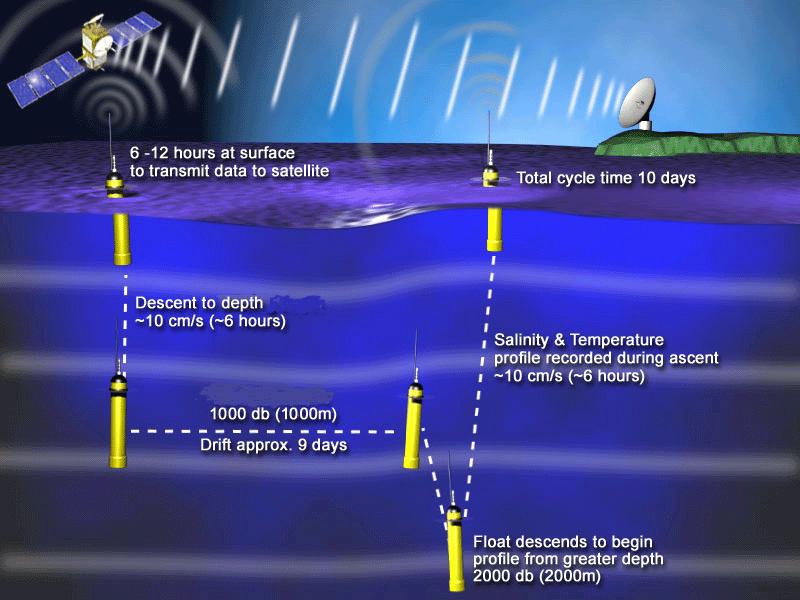 http://www.argo.ucsd.edu/operation_park_profile.jpg
Distribution of ARGO Floats
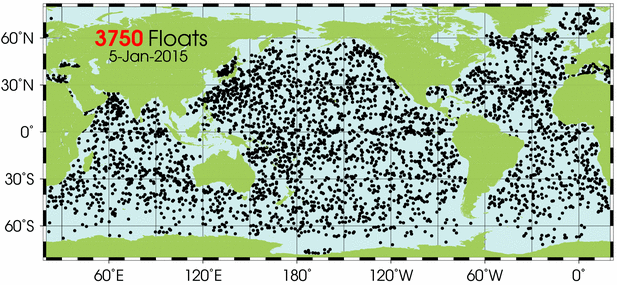 OHC 1022 J
Measuring the Temperature of the AtmosphereSurface TemperaturesTropospheric Temperatures
Measuring a Global Surface Temperature
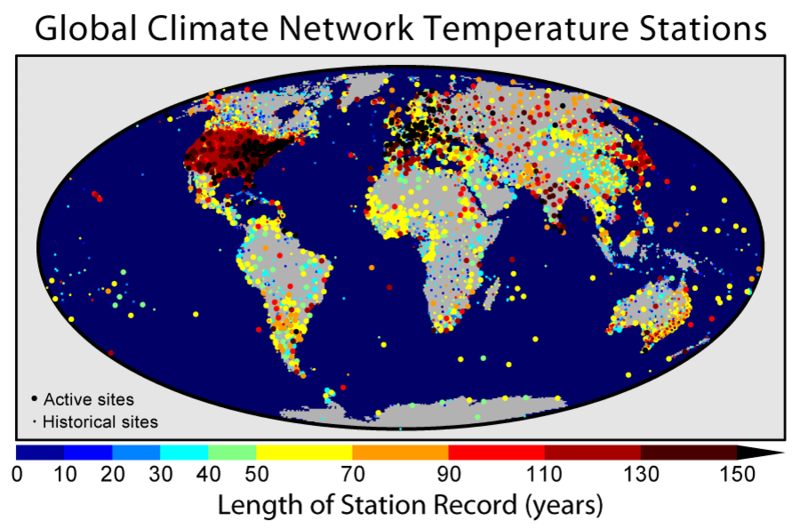 NASA AQUA Satellite – Advanced Microwave Sounding Unit (AMSU)
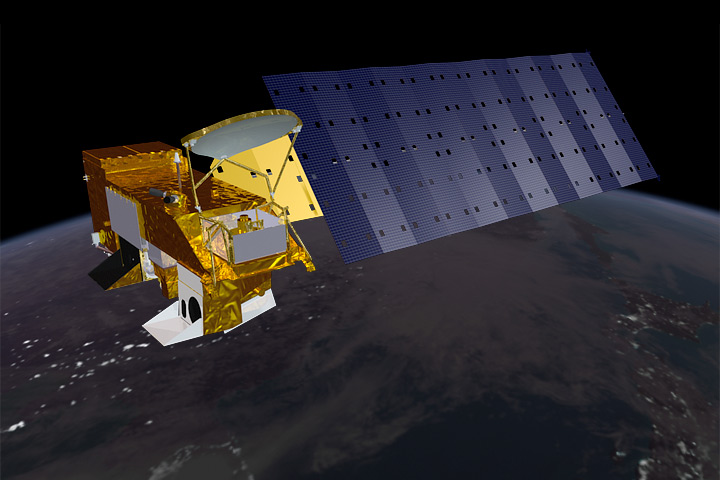 Used for Tropospheric Temperatures and for Sea Ice Extent
Tropospheric Temperatures Compared with Surface Temperatures
ΔT   ̊C
http://data.giss.nasa.gov/gistemp/tabledata_v3/GLB.Ts+dSST.txt
http://vortex.nsstc.uah.edu/data/msu/t2lt/uahncdc_lt_5.6.txt
Measuring the Melting of IceSea Ice (Floating)Land Ice (Ice Sheets/Glaciers)
Melting of Arctic Sea Ice
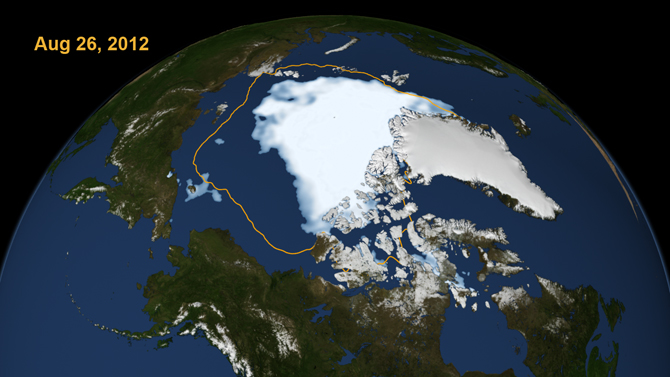 Sea Ice
Land Ice
Arctic Sea Ice Extent
Melting of Land Ice
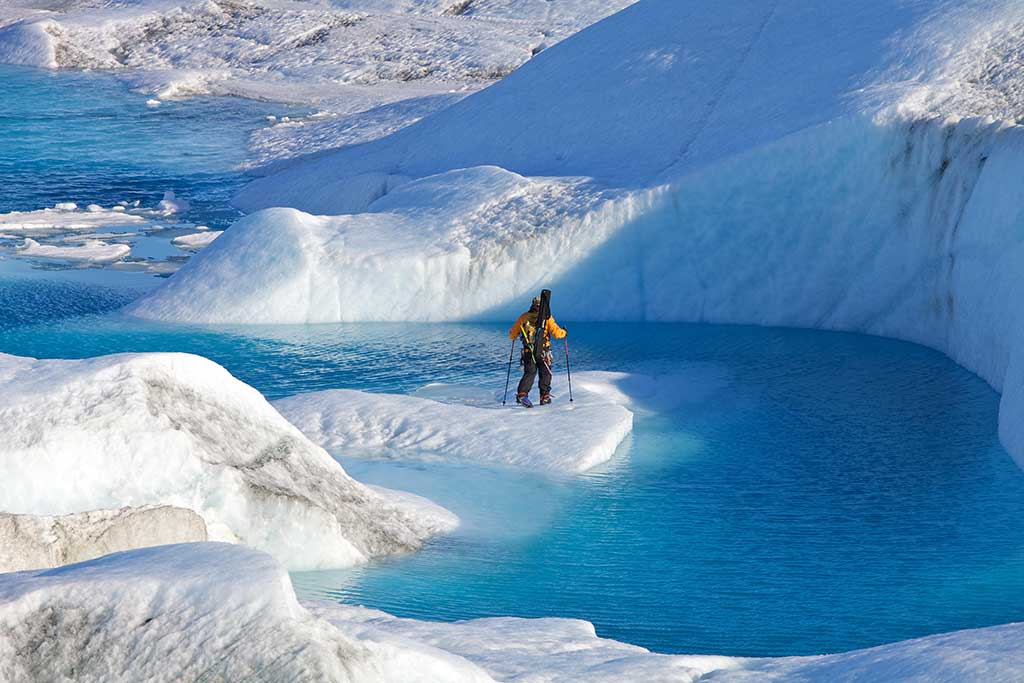 Greenland
GRACE Mission
http://www.nasa.gov/centers/jpl/images/content/92163main_craft1-browse.jpg
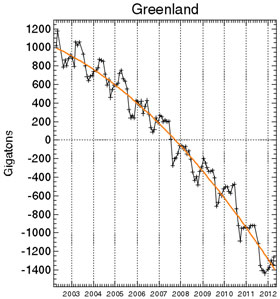 From GRACE (Gravity Recovery and Climate Experiment) Satellite Data
Measuring the Average Worldwide Sea Level
Jason II – Ocean Surface Topography Mission
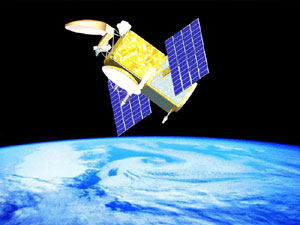 Sea Level from Satellite Radar Altimetry Data
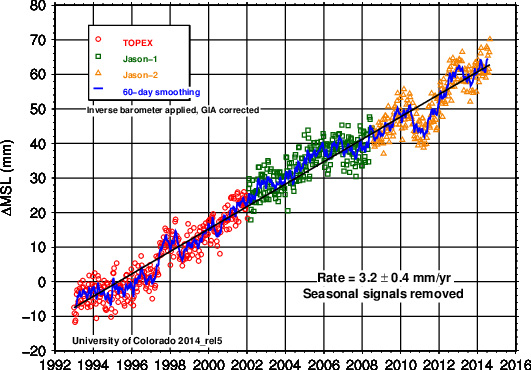 So, What Does the Science Tell Us?
Atmospheric GHG are increasing and lowering the outgoing radiation (OLR)
All elements of Earth’s climate system are warming simultaneously
Observed warming is predicted and  explained by increasing greenhouse gases in atmosphere
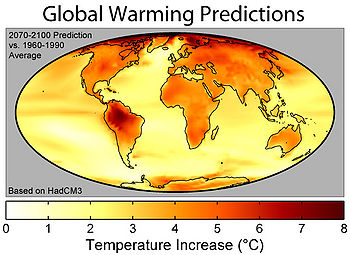 Possible Impacts
Disruption of Agriculture
Spread of Invasive Species/Disease
Severe Weather Events
Rising Seal Level – Costal Cities
Forest Fires
Ocean Acidification – Coral & Food Chain
Thawing of Tundra – Methane
Altering Climate Circulation Systems
Download This PowerPoint Presentation at:https://app.box.com/s/aofz4bavj0kho118onxg